“If Christ has not been raised – your faith is worthless!”
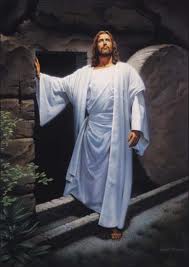 I Corinthians 15: 17
John 20: 1 – 20The Story
“After the Sabbath at dawn on the 1st day of the week… there was a violent earthquake for an angel of the Lord… rolled back the stone and sat on it.” (Matt 28)
Mary Magdalene came to the tomb and found it empty
She ran to where the disciples were to tell them someone had taken Jesus’ body.
Peter & John run to the tomb.
Peter goes in but John stays outside
They still don’t understand & return to their homes
Mary sees a man – she thought was the gardener
Jesus asks, “why are you looking for the living among the dead?”
“Tell me where you have taken Him…”
“Mary,” Jesus said…
Mary reports Jesus’Resurrection
“I have seen the Lord!”
Luke 24: 11, “But they did not believe … because their words seemed like nonsense.”
Later that evening Jesus appeared to His disciples
“They did not believe because their words seemed like nonsense.”
I Corinthians 15: 3 – 7 Did you know?...
Jesus appeared to Peter
Then to the other Disciples
Then to more than 500 people at one time – most were still alive when Paul wrote this (32 yrs after Jesus rose)
Then to James and lastly to me (Paul)
Without the resurrection…
Our preaching & our faith = useless!
We would be lying about God! 
If Christ did not rise from the dead – then we will not rise from the dead
Our faith is futile (worthless)
We have no hope & should be pitied!
“But Christ has indeed been raised from the dead!”
The Blessed Hope
“Listen, we will not all die, but we will all be changed – in a flash, a twinkling of an eye (wink), at the last trumpet… when the mortal (human life) will become immortality… Death has been swallowed up in victory!” I Cor 15
“Where, O death, is your victory?”
“Where, O death, is your sting?”
The sting of death is sin…for the wages of sin is death (Rom 6:23)
But the gift of God is eternal life through Jesus Christ our Lord!
“But thanks be to God!”
He gives us the victory though our Lord Jesus Christ!
Stand Firm!
He Is Risen!